3 ways to chalk the walks!
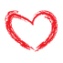 Chalk your sidewalk, driveway or parking lot with a positive message 

join the local chalking party at:






Share a photo of your message  on * the facebook event (Chalk the Walks 2016!)  * tweet / instagram it with #chalkthewalks
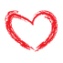 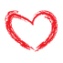 join the 
Facebook event
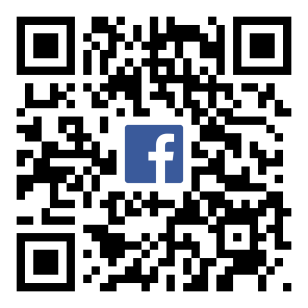